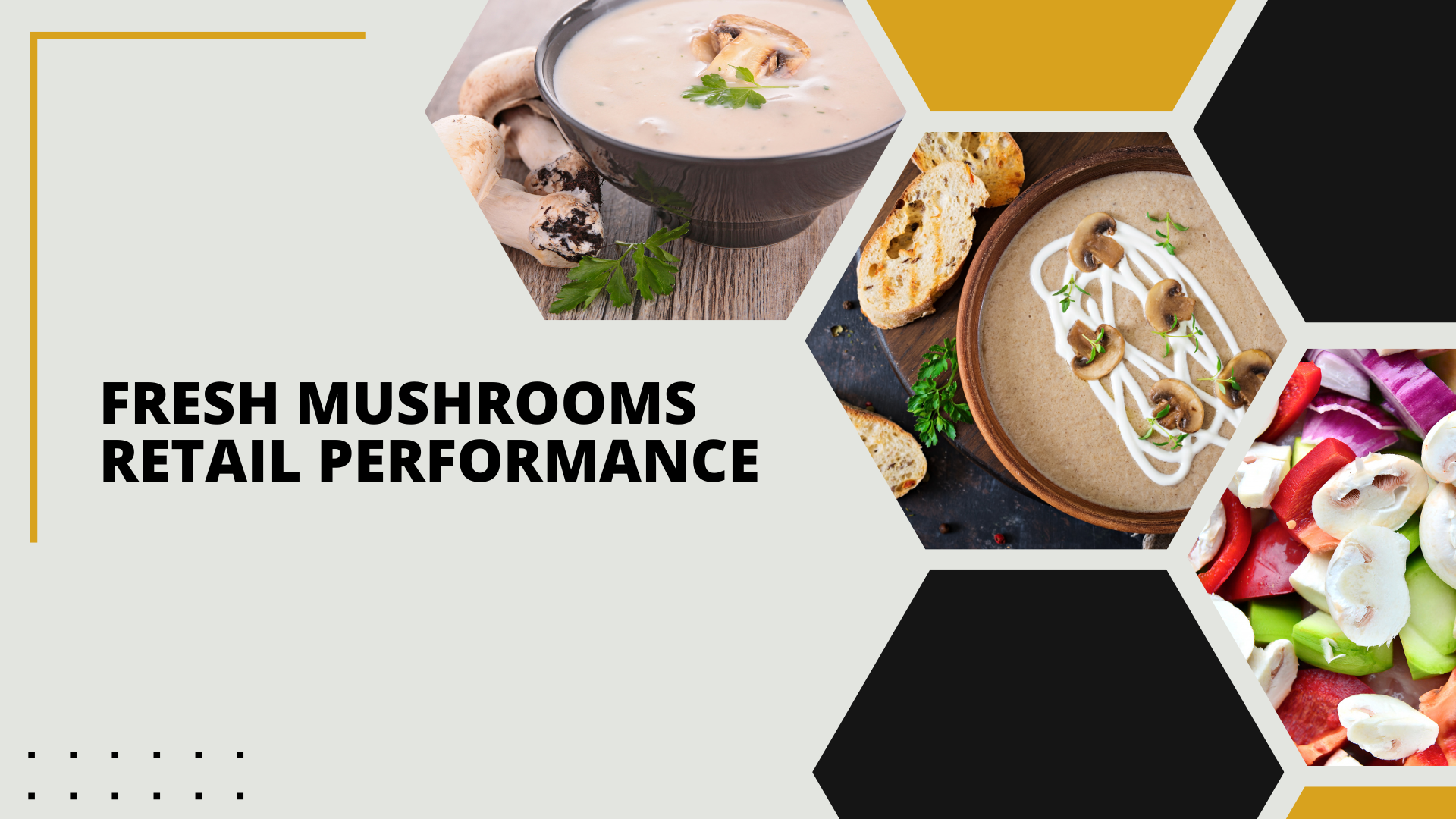 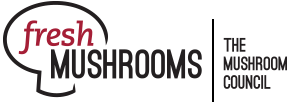 Period ending
October 6, 2024
1
MULO+ reminder!
Please note that the Mushroom Council has upgraded its contract with Circana to have the largest market coverage available. Our fresh mushroom universe expanded by 14.8% to annual sales of $1.5 billion through the inclusion of food, club, online and other retailers who were not previously included nor projected in the data. 

Several of these retailers were ones who gained business during the past few years, changing not only the size of the retail universe measured but also the trajectory. With the added data, mushroom trends more closely follow the overall food and beverage trends with sales levels that remain above the 2019 pre-pandemic baseline. Other trends, such as organic, value-added, seasonal growth and contraction and pack sizes continued to hold up. All historic data points in the spreadsheet and PowerPoint have been upgraded to MULO+.
2
Methodology
The report covers the four weeks ending September 8, 2024 with week endings:
September 15, 2024
September 22, 2024
September 29, 2024
October 6, 2024
Dollar references are the retail value, volume is reflected in pounds and units (packages)
Package size, organic, fixed/random weight and value-added now all reflect the MULO+ expanded marketplace
For questions, contact Anne-Marie Roerink, at aroerink@210analytics.com
Source: Circana, Integrated Fresh, MULO+, 4 weeks ending 10/6/2024
3
Four-year dollar sales trendDollar sales are starting to level out. While both time periods still show declines, they are far less pronounced
Source: Circana, Integrated Fresh, MULO+, 4 weeks and 52 w.e. 10/6/2024 versus same periods the past four years
4
Four-year unit sales trendUnit sales did decline a little more, but with the strength in 24-ounce packages, volume is trending differently than units
Source: Circana, Integrated Fresh, MULO+, 4 weeks and 52 w.e. ending 10/6/2024 versus same periods the past four years
5
Four-year volume (pound) sales trendIn the quad-week period, pound sales are starting to level out
Source: Circana, Integrated Fresh, MULO+, 4 weeks and 52 w.e. ending 10/6/2024 versus same periods the past four years
6
Mushroom contribution to the department and categoryThe mushroom share of total vegetable sales remained steady in the quad week
Source: Circana, Integrated Fresh, MULO+, 4 weeks and 52 w.e. ending 10/6/2024
7
Mushrooms price per unitOn a per unit basis, vegetable prices decreased slightly while mushroom prices saw a 2.3% uptick in the latest four weeks due to the switch to larger packages
Source: Circana, Integrated Fresh, MULO+, YTD weeks ending 10/6/2024
8
Mushroom price per volume (pound)On a per pound basis, mushroom prices increased 1.3%
Source: Circana, Integrated Fresh, MULO+, YTD weeks ending 10/6/2024
9
Price per volume by quarter/monthPrices have been rising over the past few months, matching their highest point during the fourth quarter of 2022
Source: Circana, Integrated Fresh, MULO+, 2019-w.e. 10/6/2024
10
Price by type
Brown mushrooms include crimini and portabella
Specialty mushrooms include shiitake, oyster, enoki, chanterelle, morel, wood ear, porcini, black forest, lion’s mane and other
Source: Circana, Integrated Fresh, MULO+, 4 w.e. 10/6/2024
11
Mushroom dollar, unit, volume salesDollar and volume sales are starting to level off, driven by 24-ounce packages
4 w.e. 10/6/2024 dollars
$110.8M

volume (lbs)
24.3M
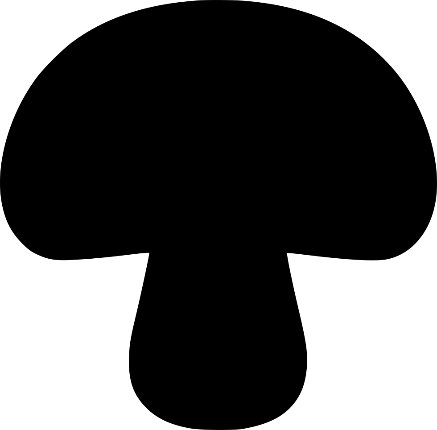 -0.5%
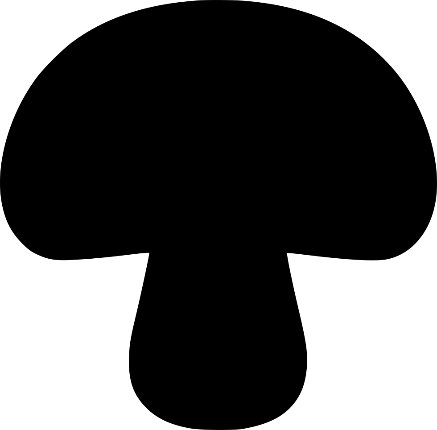 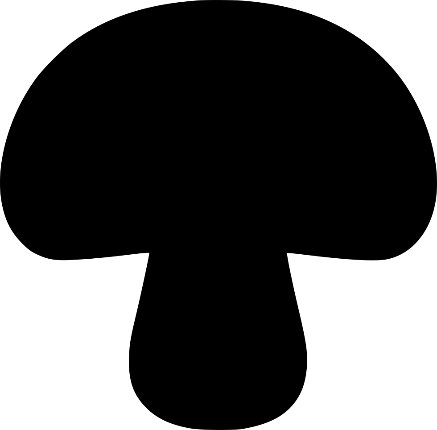 -2.7%
-1.7%
Dollar growth vs. YA
Unit 
growth vs. YA
Volumegrowth vs. YA
-3.2% vs. 2YA
-3.4% vs. 3YA
-3.2% vs. 2YA
-10.0% vs. 3YA
-4.0% vs. 2YA
-11.0% vs. 3YA
Source: Circana, Integrated Fresh, MULO+, 4 weeks ending 10/6/2024
12
Vegetables and mushroom pound sales vs. YA Vegetables continue to have a strong 2024 with improving volume numbers for mushrooms
Source: Circana, Integrated Fresh, MULO+, 2020 -w.e. 10/6/2024
13
Share of dollars sold on merchandisingPromotional levels increased during the past four weeks and year
* Any merchandising, including feature, display, feature & display and temporary price reductions
Source: Circana, Integrated Fresh, MULO+, latest 4 w.e. 10/6/2024
14
Over indexing versus under indexing regionsIn dollars, the Northeast is an above-average seller and had better-than-average growth
Use as comparison to understand importance/size of mushrooms
WEST
PLAINS
GREAT LAKES
NORTHEAST
MID SOUTH
CALIFORNIA
SOUTHEAST
= Above-average share vs. veg
SOUTH CENTRAL
= Above-average   performance vs. total US
Source: Circana, Integrated Fresh, MULO+, L52 w.e. 10/6/2024 | Total fresh vegetables and total fresh mushrooms
15
Performance summary whites, browns and specialtyCrimini and specialty mushrooms had the strongest performance in the short and longer term
Source: Circana, Integrated Fresh, MULO+, 4 weeks ending 10/6/2024
16
White button mushrooms dollar performance
Dollars L-52 w.e. 10/6/2024
$754.7M
-3.3% vs. YA

Average price/unit
$2.68
+1.1% vs. YA
Source: Circana, Integrated Fresh, MULO+, 2021 plus 4 weeks ending 10/6/2024
17
White button mushrooms volume performance
Pounds L-52w.e. 10/6/2024
187.2M
-4.8% vs YA

Average price/pound
$4.03
+1.6% vs. YA
Source: Circana, Integrated Fresh, MULO+, 2021 plus 4 weeks ending 10/6/2024
18
Crimini mushrooms dollar performance
Dollars L-52 w.e. 10/6/2024
$545.6M
-1.2% vs. YA

Average price/unit
$3.45
-0.4% vs. YA
Source: Circana, Integrated Fresh, MULO+, 2021 plus 4 weeks ending 10/6/2024
19
Crimini mushrooms volume performance
Pounds L-52w.e. 10/6/2024
117.9M
+0.1% vs. YA

Average price/pound
$4.63
-1.3% vs. YA
Source: Circana, Integrated Fresh, MULO+, 2021 plus 4 weeks ending 10/6/2024
20
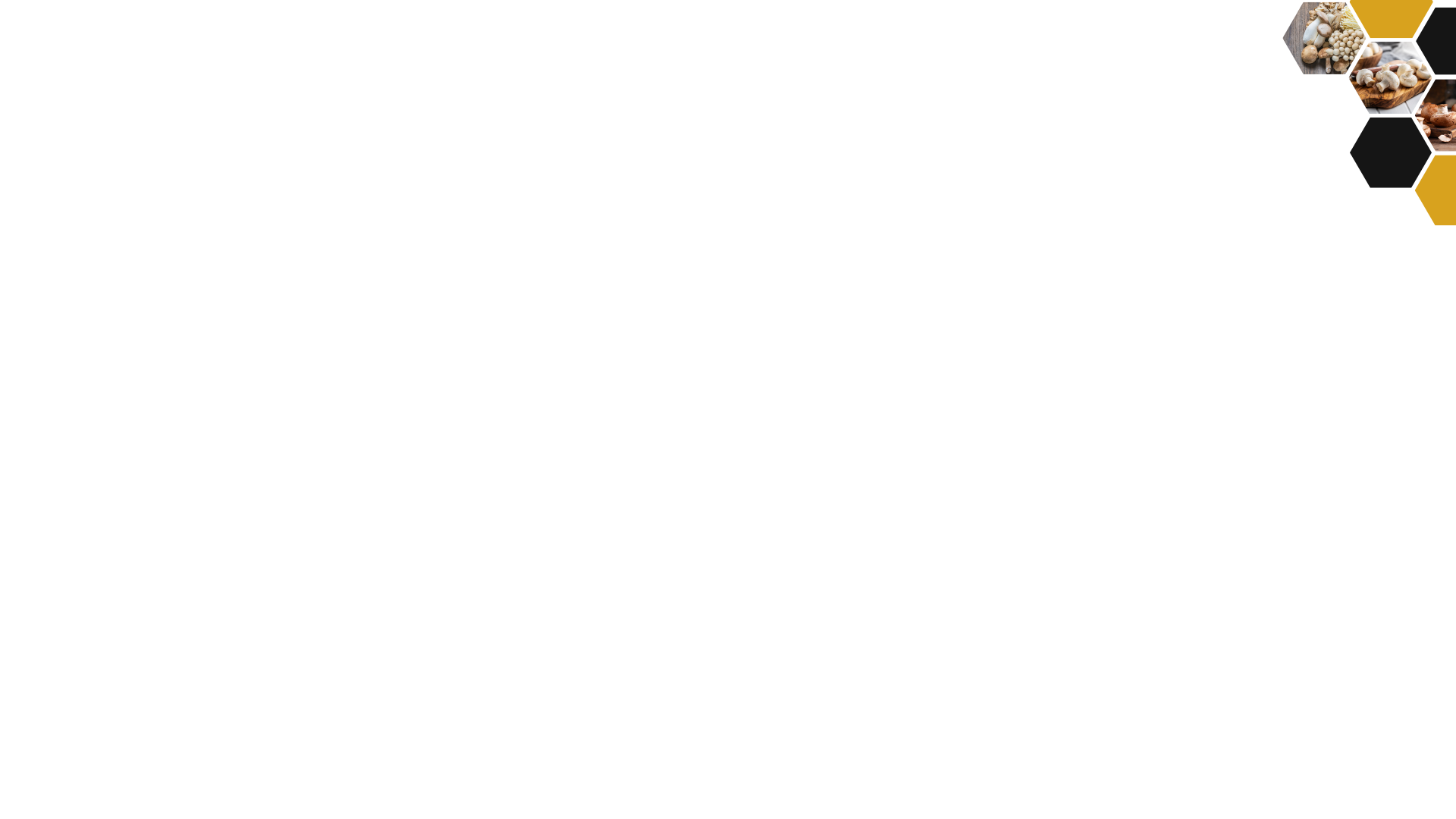 Other insights
Packaged (fixed weight) versus random weight
Package-size analysis
Organic versus conventional
Value-added versus whole/uncut
21
Package size analysis8-ounce packs drove the bulk of sales but 24-ounce packages have overtaken 16-ounce packages with growth in dollars, units and volume
Source: Circana, Integrated Fresh, MULO+, 52 weeks ending 10/6/2024
22
Packaged (fixed weight) versus random weightFixed-weight dollar sales were flat in the latest quad-week
4 w.e. 10/6/2024 | Share of total mushroom sales and sales growth %
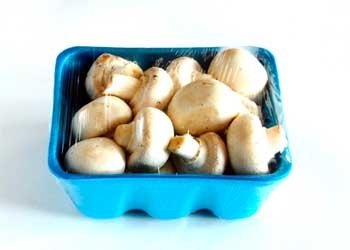 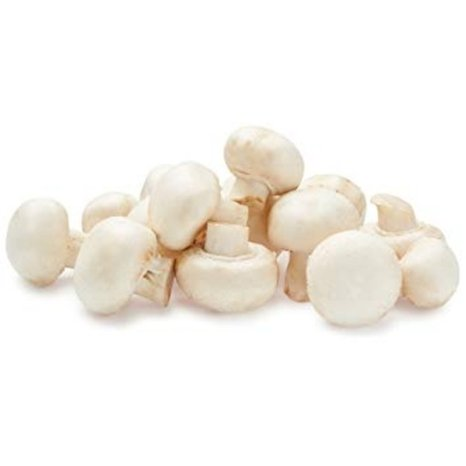 Source: Circana, Integrated Fresh, MULO+, 4 weeks ending 10/6/2024
23
Organic versus conventional mushrooms salesOrganic mushrooms increased volume sales with a shift to larger pack sizes
4 w.e. 10/6/2024 | Share of total mushroom sales and sales growth %
Unit growth
-3.0%
Volumegrowth
-3.1%
Marketsize
$85.8M
$ growth
-2.0%
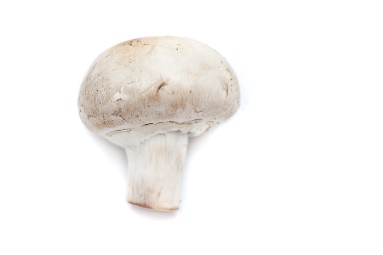 Conventional
Unit growth
-0.4%
Volumegrowth
+4.0%
Market size
$25.0M
$ growth
+5.1%
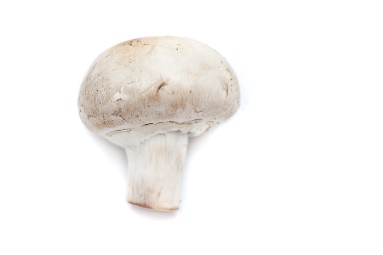 Organic
20.5% 
of pound sales
Source: Circana, Integrated Fresh, MULO+, 4 weeks ending 10/6/2024 compared with year ago
24
Cut/prepared versus whole mushroomsWhole and sliced had a very similar performance
4 w.e. 10/6/2024 | Share of total mushroom sales and sales growth %
Unit growth
-1.9%
Volumegrowth
-1.3%
Marketsize
$65.0M
$ growth
+1.5%
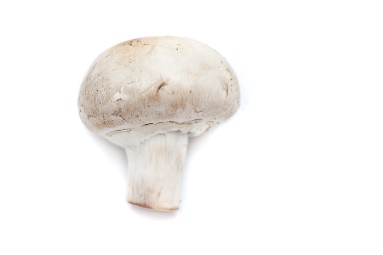 No preparation
Unit growth-3.8%
Volumegrowth
-4.1%
Market size
$39.8M
$ growth
-4.1%
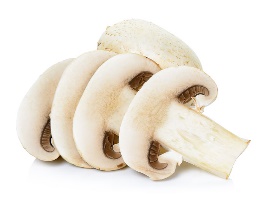 Sliced
Source: Circana, Integrated Fresh, MULO+, 4 weeks ending 10/6/2024 compared with year ago
25